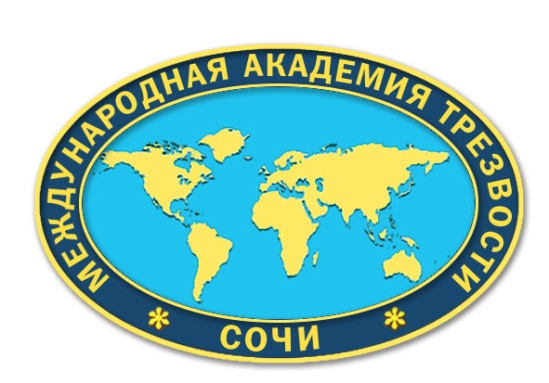 XXIV МЕЖДУНАРОДНАЯ КОНФЕРЕНЦИЯ-СЕМИНАР ПО СОБРИОЛОГИИ, ПРОФИЛАКТИКЕ, СОЦИАЛЬНОЙ ПЕДАГОГИКЕ И АЛКОЛОГИИ
«Трезвая Кубань – трезвая Россия»
(12 – 22 октября 2015 года, г. Сочи)
100-летие сухого закона в России
100-летие официального признания алкоголя типичным наркотиком (Москва 9-13 мая 1915 года)
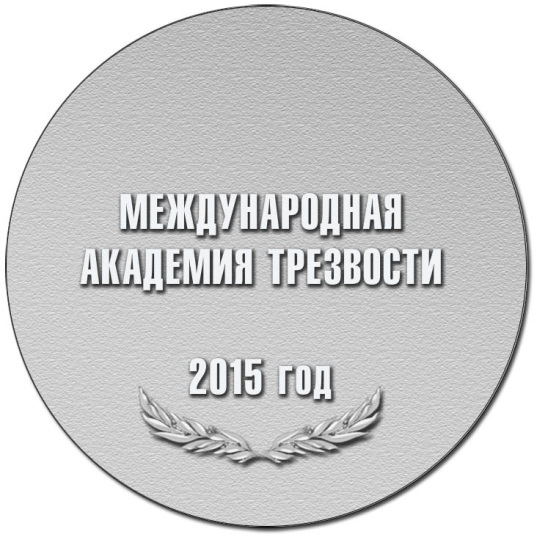 150-летие со дня рождения апостола трезвости, депутата Государственной Думы Российской Империи пламенного трибуна трезвости Челышова Михаила Дмитриевича (26 сентября 1866 года - 13 сентября 1915 года)